Презентация для учебника
Козлова С. А., Рубин А. Г.
«Математика, 6 класс. Ч. 2»
ГЛАВА VI.  ЦЕЛЫЕ ЧИСЛА
6.7. Деление целых чисел
Школа 2100
school2100.ru
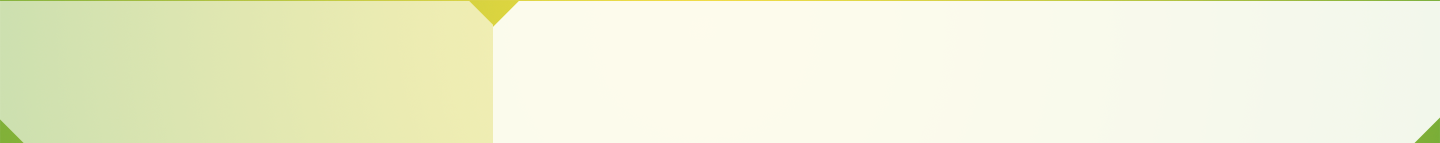 Деление
целых чисел
Частное двух целых чисел
Частным целых чисел a и b
называется такое целое число c,
что a = b · c.
Примеры

10 : 2 = 5, т. к. 10 = 2 · 5

66 : (–11) = 6, т. к. 66 = (–11) · 6

(–18) : 6 = –3, т. к. –18 = 6 · (–3)

(–27) : (–3) = 9, т. к. –27 = (–3) · 9
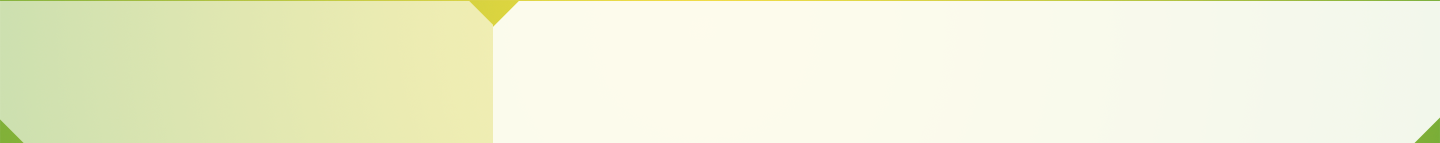 Деление
целых чисел
Частное двух целых чисел
ПРАВИЛА
Частным двух
отличных от нуля целых чисел
является частное их модулей,

взятое со знаком «+»,
если знаки чисел одинаковые,

и со знаком «–»,
если знаки чисел разные.
Примеры
10 : 2 = 5, т. к. 10 = 2 · 5
66 : (–11) = 6, т. к. 66 = (–11) · 6
(–18) : 6 = –3, т. к. –18 = 6 · (–3)
(–27) : (–3) = 9, т. к. –27 = (–3) · 9
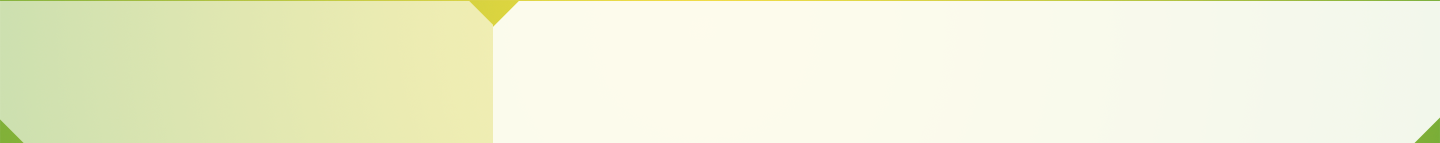 Деление
целых чисел
Частное двух целых чисел
ПРАВИЛА
Частное нуля
и любого
ненулевого целого числа
равно нулю.
На нуль делить нельзя!
Примеры

0 : 2 = 0

0 : (–11) = 0
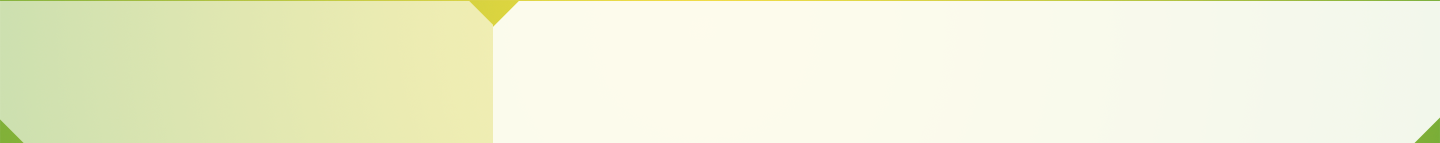 Деление
целых чисел
Частное двух целых чисел
В отличие от трёх предыдущих
арифметических действий
с целыми числами
(сложения, вычитания и умножения),
которые выполнимы
для любых двух целых чисел,
разделить одно целое число на другое можно не всегда.
Например
Нет такого целого числа,
которое являлось бы частным от деления
числа (–7) на число 8.
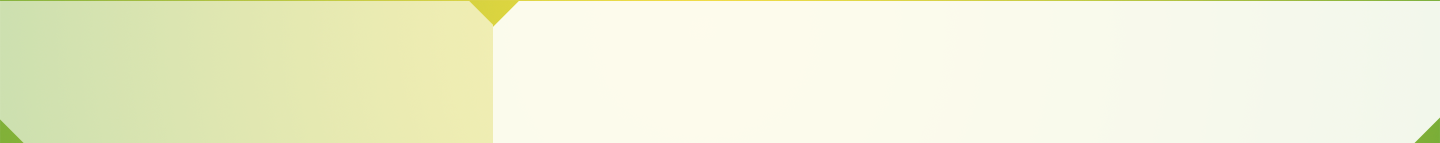 Делимость.
Свойства делимости
ПРОВЕРЬТЕ СЕБЯ
Деление
целых чисел
ПРОВЕРЬТЕ СЕБЯ
Выполните следующие задания:
Найдите отношение целых чисел:

0 и (–289);
(–6) и (–3);
9 и 3;
(–125) и 5;
(–169) и 13;
286 и (–24);
(–1020) и (–6);
176 и 4.